Types
1
Roadmap
Scanner
Scanner
Back from LR Parsing Detour
Name analysis
Static vs dynamic
Scope
Today
Type checking
LR Parser
Tokens
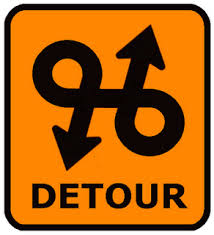 Parser
Parser
Parse Tree
AST
Semantic Anlaysis
Symbol 
table
IR Codegen
Optimizer
MC Codegen
2
Lecture Outline
Type Safari
Type system concepts
Type system vocabulary
For our language
Type rules
How to apply type rules
Data representation 
Moving towards actual code generation
Brief comments about types in memory
3
Say, What is a Type?
Short for “data type”
Classification identifying kinds of data
A set of possible values which a variable can possess
Operations that can be done on member values
A representation (perhaps in memory)
4
Type Intuition
You can’t do this:
int a = 0;
int * pointer  = &a;
float fraction = 1.2;
a = pointer + fraction;
… or can you?
5
Components of a type system
Primitive types + operators for building more complex types
int, bool, void, class, function, struct

Means of determining if types are compatible
Can disparate types be combined? How?

Rules for inferring type of an expression
6
Type Rules
For every operator (including assignment)
What types can the operand have?
What type is the result?

Examples
	double a;
	int b;
	a = b;	
	b = a;
Legal in Java, C++
Legal in C++, not in Java
7
Type Coercion
Implicit cast from one data type to another
Float to int

Narrow form: type promotion
When the destination type can represent the source type
float to double
8
Types of Typing I: When do we check?
Static typing
Type checks are made before execution of the program (compile-time)
Dynamic typing
Type checks are made during execution (runtime)
Combination of the two
Java (downcasting vs cross-casting)
9
Example: Casting
Cross-casting (static check)
  Apple a = new Apple();
  Orange o = (Orange)a;
Downcasting (dynamic check)
  Fruit f = new Apple();
  if ( … ) {    f = new Orange();
  }
  Apple two = (Apple)f;
Fruit
Apple
Orange
10
Static vs Dynamic Tradeoffs
Statically typed
Compile-time optimization
Compile-time error checking
Dynamically typed
Avoid dealing with errors that don’t matter
Some added flexibility
Runtime failuires
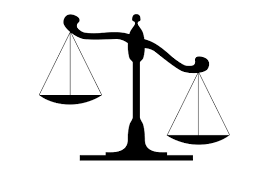 11
Duck Typing
Type is defined by the methods and properties
class bird:
   def quack(): print(“quack!”)
class mechaBird:
   def quack(): print(“101011…”)
How do we check?
Runtime modifications to allow duck typing (Duck punching)
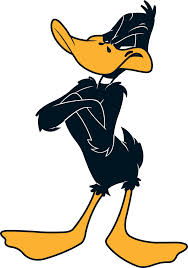 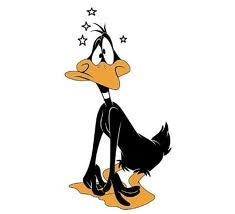 12
Types of Typing II: What do we check?
Strong vs weak typing
Degree to which type checks are performed
Degree to which type errors are allowed to happen at runtime
Continuum without precise definitions
13
Strong v Weak
No universal definitions but…
Statically typed is often considered stronger (fewer type errors possible)
The more implicit casts allowed the weaker the type system
The fewer checks performed at runtime the weaker
14
Strong v Weak Example
C (weaker)
union either{
    int i;
    float f;} u;
u.i = 12;
float val = u.f;
StandardML (stronger)
real(2) + 2.0
15
Fancier types
Dependent types can be used to reason about computation
Reverse takes a list of int of length n and returns a list of length n
Resource types can be used to reason about program complexity
The program only type-checks if it runs in poly time
Very hard to reason about, but strong guarantees
16
Type Safety
Type safety
All successful operations must be allowed by the type system
Java was explicitly designed to be type safe
If you have a variable with some type, it is guaranteed to be of that type
C is not
C++ is a little better
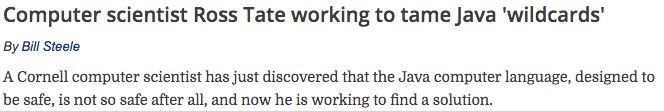 17
Type Safety Violations
C
Format specifier
printf(“%s”, 1);
Memory safety
struct big{
	int a[100000];
};
struct big * b = malloc(1);
C++
Unchecked casts
class T1{ char a};
class T2{ int b; };
int main{   T1 * myT1 = new T1();
   T2 * myT2 = new T2();
   myT1 = (T1*)myT2;
}
18
Type System for Our Language
19
Our type system
Primitive types
int, bool, string, void
Type constructors
struct
Coercion
bool cannot be used as an int in our language (nor vice-versa)
20
Our Type Errors I
Arithmetic operators must have int operands
Equality operators == and !=
Operands must have same type
Can’t be applied to 
Functions (but CAN be applied to function results)
struct name
struct variables
Other relational operators must have int operands
Logical operators must have bool operands
21
Our Type Errors II
Assignment operator
Must have operands of the same type
Can’t be applied to 
Functions (but CAN be applied to function results)
struct name
struct variables
For cin >> x; 
x cannot be function struct name, struct variable
For cout << x;
x cannot be function struct name, struct variable
Condition of if, while must be boolean
22
Our Type Errors III
Invoking (aka calling) something that’s not a function
Invoking a function with
Wrong number of args
Wrong types of args
Also will not allow struct or functions as args
Returning a value from a void function
Not returning a value in a non-void function
Returning wrong type of value in a non-void function
23
Type Checking
Structurally similar to nameAnalysis
Historically, intermingled with nameAnalysis and done as part of attribute “decoration” 
Add a typeCheck method to AST nodes
Recursively walk the AST checking types of sub-expressions
Let’s look at a couple of examples
24
Type Checking: Binary Operator
Get the type of the LHS 
Get the type of the RHS
Check that the types are compatible for the operator
Set the kind of the node be a value
Set the type of the node to be the type of the operation’s result
PlusNode
(int)
lhs
rhs
(int)
(int)
25
Type “Checking”: Literal
Cannot be wrong
Just pass the type of the literal up the tree
(int)
IntLitNode
26
Type Checking: IdNode
Look up the type of the declaration
There should be a symbol “linked” to the node
Pass symbol type up the tree
(int)
IdNode
mySymbol
type: int
27
Type Checking: Others
Other node types follow these same principles
Function calls
Get type of each actual argument
Match against the formal argument (check symbol)
Send the return type up the tree
Statement 
No type
28
Type Checking: Errors
We’d like all distinct errors at the same time
Don’t give up at the first error
Don’t report the same error multiple times
Introduce an internal error type
When type incompatibility is discovered
Report the error
Pass error up the tree
When you get error as an operand
Don’t (re)report an error
Again, pass error up the tree
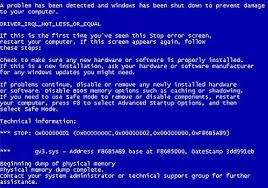 29
Error Example
int a;
bool b;
a = true + 1 + 2 + b;
b = 2;
StmtList
AssignStmt
AssignStmt
error
REPORT
error
AssignExp
AssignExp
int
bool
error
int
IdNode
Plus
IdNode
IntLit
symbol
bool
error
Plus
IdNode
symbol
type: int
name: a
symbol
error
int
IntLit
2
REPORT
Plus
type: bool
name: b
int
bool
BoolLit
true
IntLit
1
30
Looking Towards Next Lecture
Look at data (and therefore types) is represented in the machine
Start very abstract, won’t talk about an actual architecture for awhile 
Assembly has no intrinsic notion of types. We’ll have to add code for type checking ourselves
31